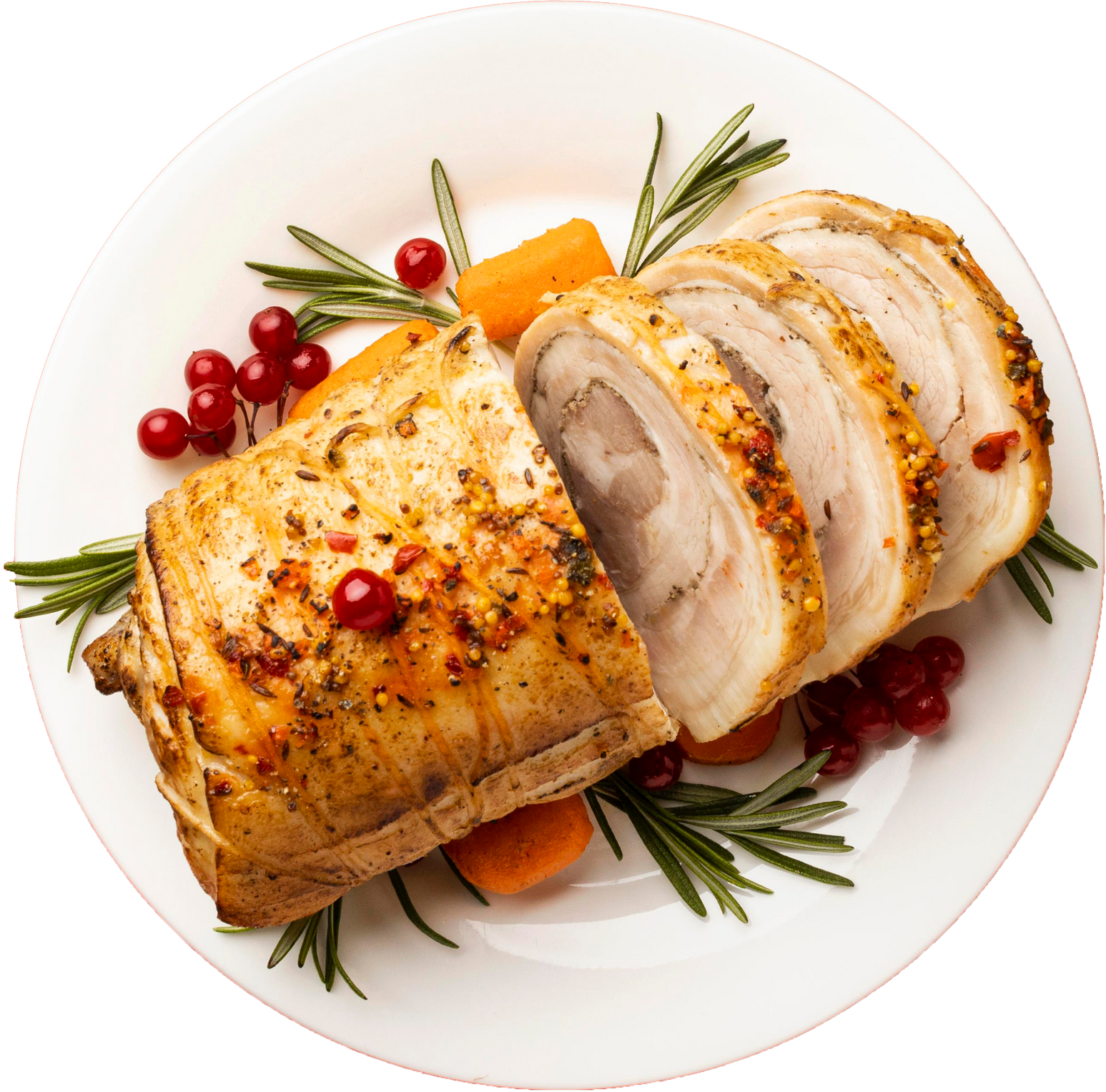 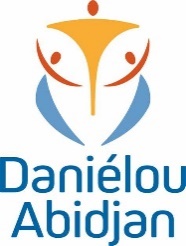 MENU QUOTIDIEN 
GSMD
DEJEUNER
SEMAINE  DU  12 AU 16 MAI 2025
LUNDI
MARDI
MERCREDI 3
JEUDI
VENDREDI
Plat

POULET AU FOUR,OIGNONS CONFITS

Garniture

PATATES DOUCES FRITES

Dessert

MANGUE
Plat

SPAGHETTIS BOLOGNAISE

Garniture


Dessert

ANANAS
Plat

GARBA

Garniture

Dessert

CAKE AU YAOURT
Plat

POULET AU FOUR SAUCE TOMATE

Garniture

RIZ AUX LEGUMES

Dessert

MANGUE